Oct 2021
Simplified Scaling Factor Feedback for CSI Matrices Quantization
Date: 2021-10-12
Authors:
Slide 1
Junghoon Suh, et. al, Huawei
Oct 2021
Background
802.11n Specification provides the detail CSI matrices quantization procedure [1]
We examined the 11n based CSI matrices quantization with simulations
The procedure of scaling factor computation in 11n specification seems quite complicated by repeating the linear to dB and dB to linear conversion
We propose a simplified scaling factor computation procedure and check the performance based on the simplified scaling factor computation
Slide 2
Junghoon Suh, et. al, Huawei
Oct 2021
802.11n CSI matrices quantization procedure [1]
The maximums of the real and imaginary parts of each element of the matrix in each subcarrier are found as following



The scaling ratio is calculated and quantized to 3 bits as following
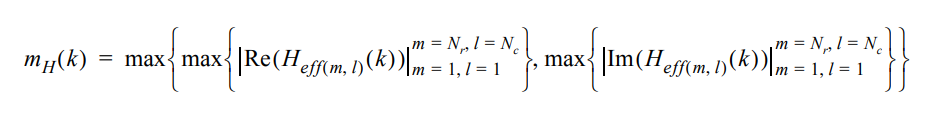 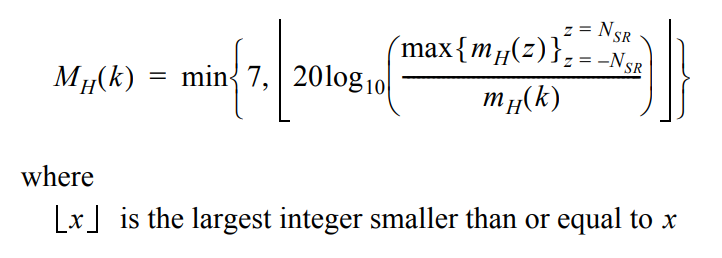 Slide 3
Junghoon Suh, et. al, Huawei
Oct 2021
802.11n CSI matrices quantization procedure continues [1]
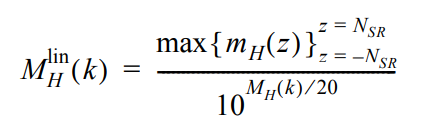 NSR  indicates the half the size of
Subcarriers per symbol excluding Nulls
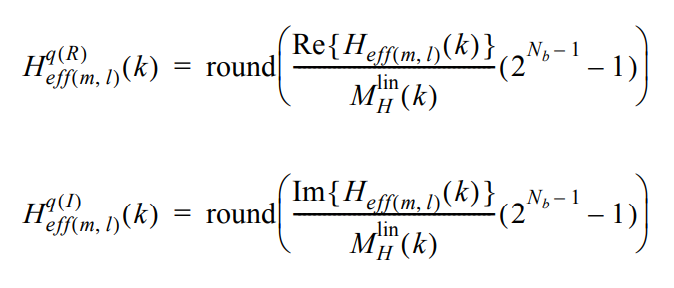 k is the subcarrier index
R represents real component
I represents imaginary component
Slide 4
Junghoon Suh, et. al, Huawei
Oct 2021
Simplified Scaling Factor based CSI matrices quantization
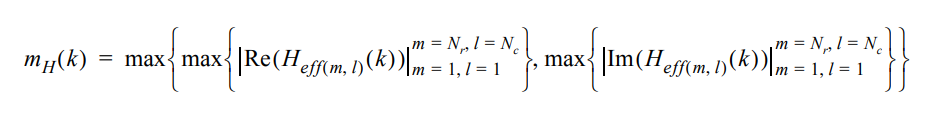 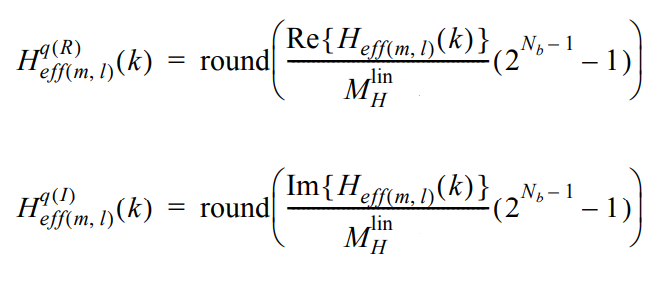 Slide 5
Junghoon Suh, et. al, Huawei
Oct 2021
How to recover the CSI matrices in the Initiator
Slide 6
Junghoon Suh, et. al, Huawei
Oct 2021
Slide 7
Junghoon Suh, et. al, Huawei
Oct 2021
Simulation
80 MHz (11ax SU-PPDU Tone Plan), 2X2 MIMO
Hence, there are 8 CSI matrices values to feedback per sub-carrier
The number of subcarriers to feedback depends on Ng size, we used Ng=1 for simulation, but for total bit size analysis, Ng=2 assumed 
20 MHz (11ax SU-PPDU Tone Plan), 1X1
There are 2 CSI matrices values to feedback per sub-carrier
Tested over 100 different TGn-D channel realizations

Performance metric
Source to Quantization Noise Ratio (SQNR) : 10log(E(x2)/E(q2)) (dB), where x is the source data (raw CSI) and q is the quantization noise (difference between the raw CSI in the responder and the recovered quantized CSI feedback in the initiator)
Slide 8
Junghoon Suh, et. al, Huawei
Oct 2021
Simulation Results
Total FB size is (3+2*Nb*Nr*Nc)*(Number of Fed-back subcarriers) for 11n based CSI Quantization, and Steve’s Low complexity scaling method (Not clear 3 bits of scaling factor is fed-back in [2] but assumed to be 3 bits here)
Total FB size for our proposed Simplified Scaling Factor method is 16+(2*Nb*Nr*Nc) * (Number of Fed-back subcarriers)   16 is from M =4 and K is 12 according to slide 7
For the analysis of the total FB Bit size, 80 MHz with Ng=2 is assumed for the Number of Fed-back subcarriers, 432
Our proposed Simplified Scaling Factor method shows about 1500 total bits smaller than 11n based method which is about 0.5 bit save per Nb size, that is about 3 SQNR dB save.
Slide 9
Junghoon Suh, et. al, Huawei
Oct 2021
20 MHz Sim Results
The degradation of our proposed Simplified Scaling Factor method is reduced to 4 dB, compared to the 11n based in 20 MHz 1X1
Slide 10
Junghoon Suh, et. al, Huawei
Oct 2021
Summary
We proposed a simplified scaling factor method to improve the 11n based CSI matrices quantization procedure
Now, we do not have to convert the linear scale factor to dB, and dB to linear anymore
Performance degradation is only 2dB worse than 11n based method for 80 MHz, 2x2 Ng=2 CSI feedback case, in consideration of the total FB Bit size in each CSI report time
Slide 11
Junghoon Suh, et. al, Huawei
Oct 2021
Reference
[1] 802.11-2012.pdf, page 1731
[2] S. Shellhammer, et. al., “Quantization Error Analysis for CSI Report”, TGbf, 21/1595
Slide 12
Junghoon Suh, et. al, Huawei
Oct 2021
SP 1
Do you agree that the 11n based CSI matrices quantization method in [1] and recapped on slide 3&4 is the mandatory CSI quantization method for the CSI report?
Y/N/Abs
Slide 13
Junghoon Suh, et. al, Huawei
Oct 2021
SP 2
Do you agree that the simplified scaling factor feedback, a single scaling factor per CSI report described on slide 5&7 is an optional CSI quantization method for the CSI report?
Y/N/Abs
Slide 14
Junghoon Suh, et. al, Huawei